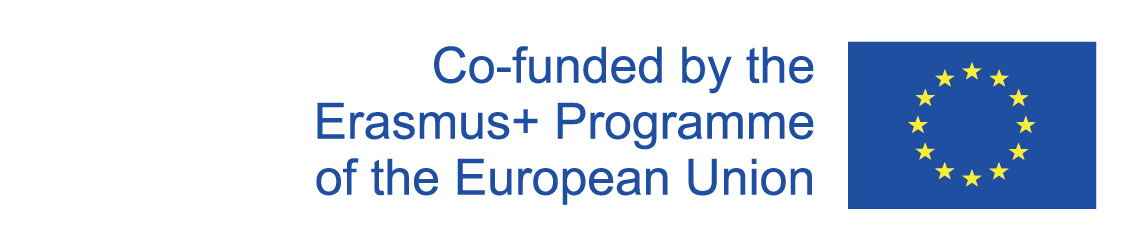 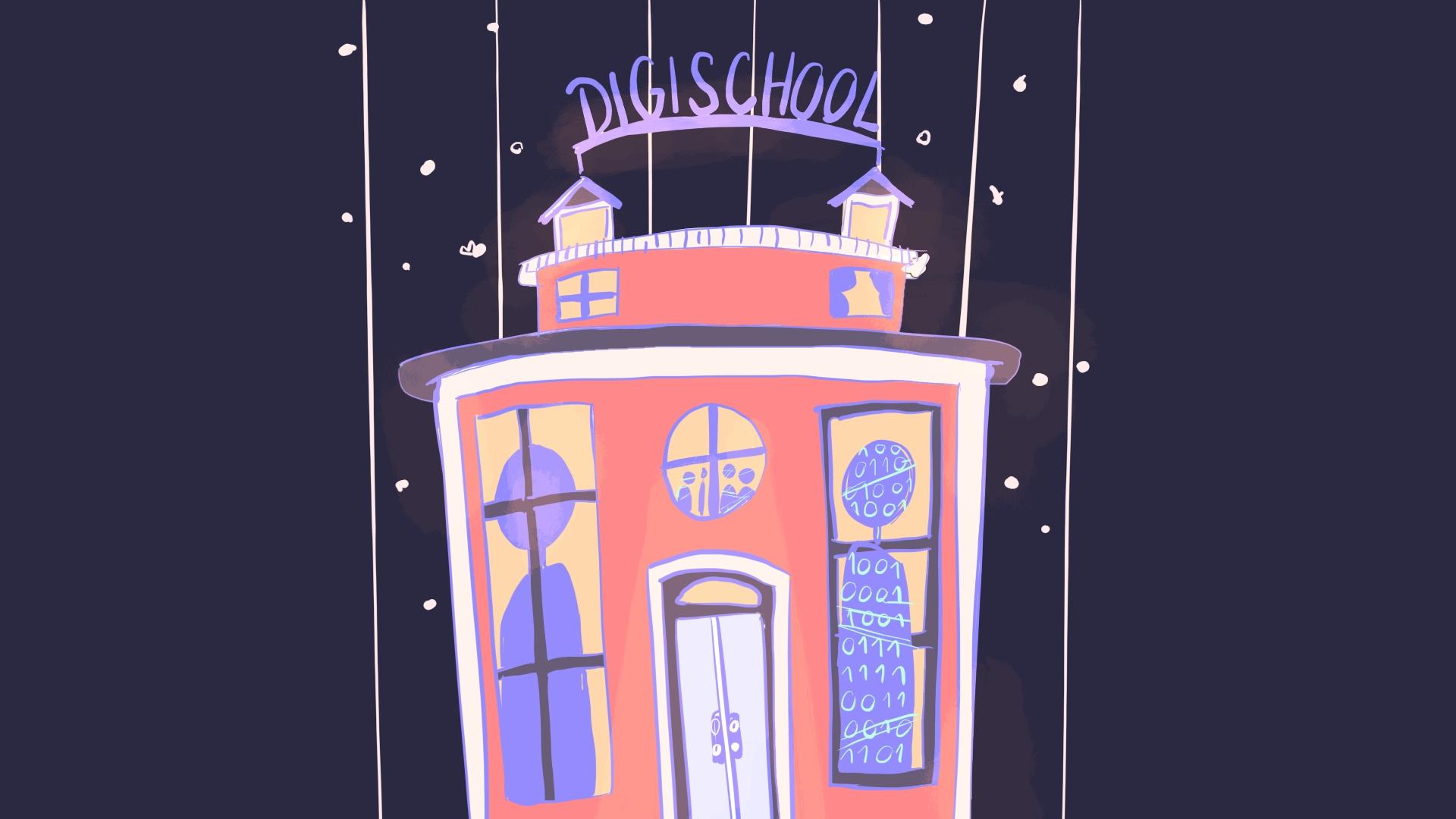 Digi school Deutsch
2020-1-SK01-KA226-SCH-094350
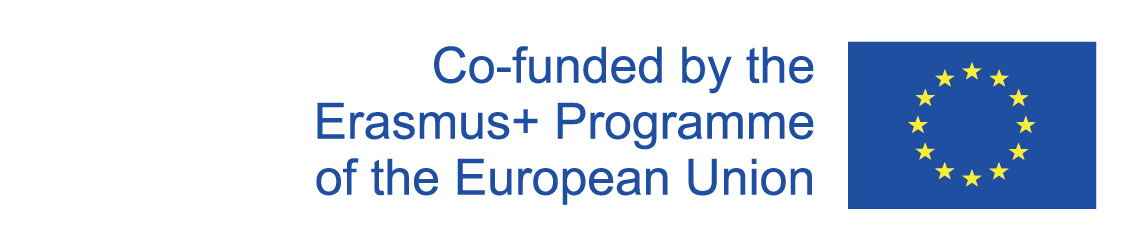 Thema: Mensch und Gesellschaft, Kommunikation
Sprachniveau: A1
Alter: 15 – 16  Jahre
Unterrichtseinheit: 45 Minuten
2020-1-SK01-KA226-SCH-094350
‹#›
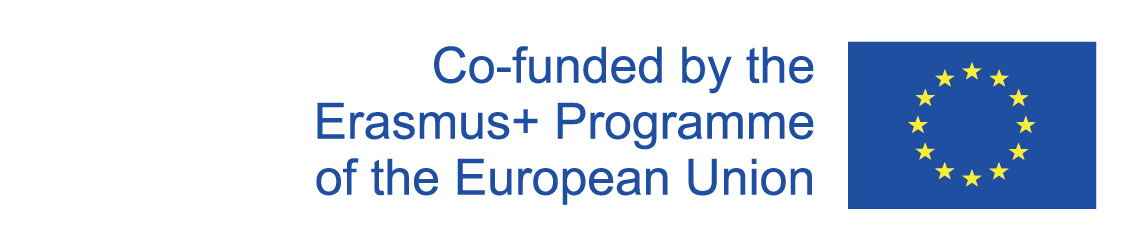 Inhalt
Menschen und Kommunikationsformen
Menschen in der Gesellschaft
2
2020-1-SK01-KA226-SCH-094350
‹#›
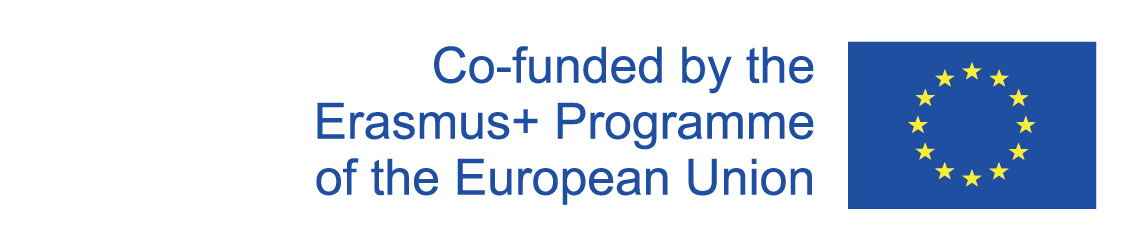 1
Menschen und Kommunikationsformen
Wie kann man etwas ausdrücken?
2020-1-SK01-KA226-SCH-094350
‹#›
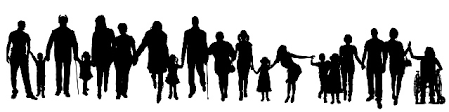 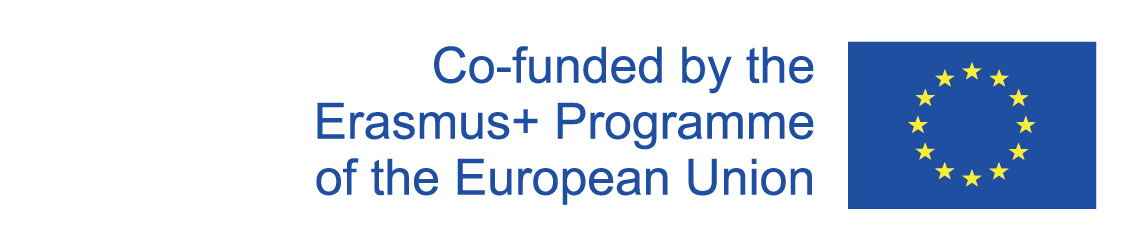 Jugend und ihre Kommunikation
verbale –  Sätze, Text, oft auch Fremdsprache, persönliche und telefonische Gespräche, SMS, E-Mails, Chatten, Sozialnetze u. v. a.


nonverbale –  keine Wörter, sondern Körpersprache / body language/, Körperhaltung, Mimik, Gestik, Händesprache, Augen -  und Gesichtssprache, Gebärdesprache u. v. a.
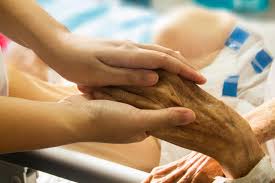 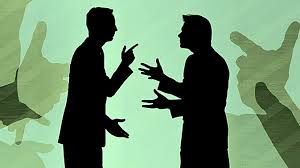 2020-1-SK01-KA226-SCH-094350
‹#›
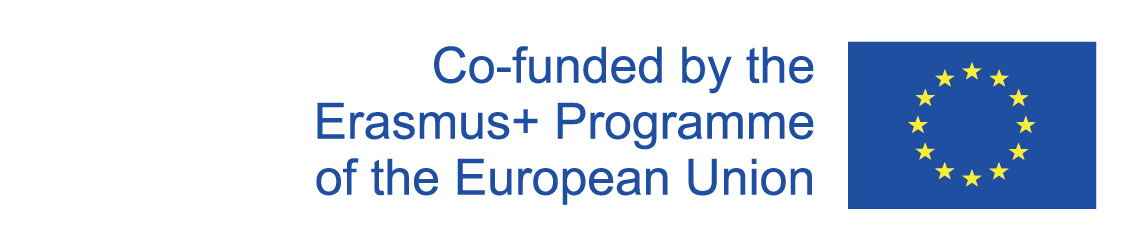 Gebärdesprache und einfache Wörter
Ja! Nein! Bitte! Danke! Mehr! Fertig!
Einfache Gebärden – Pantomime
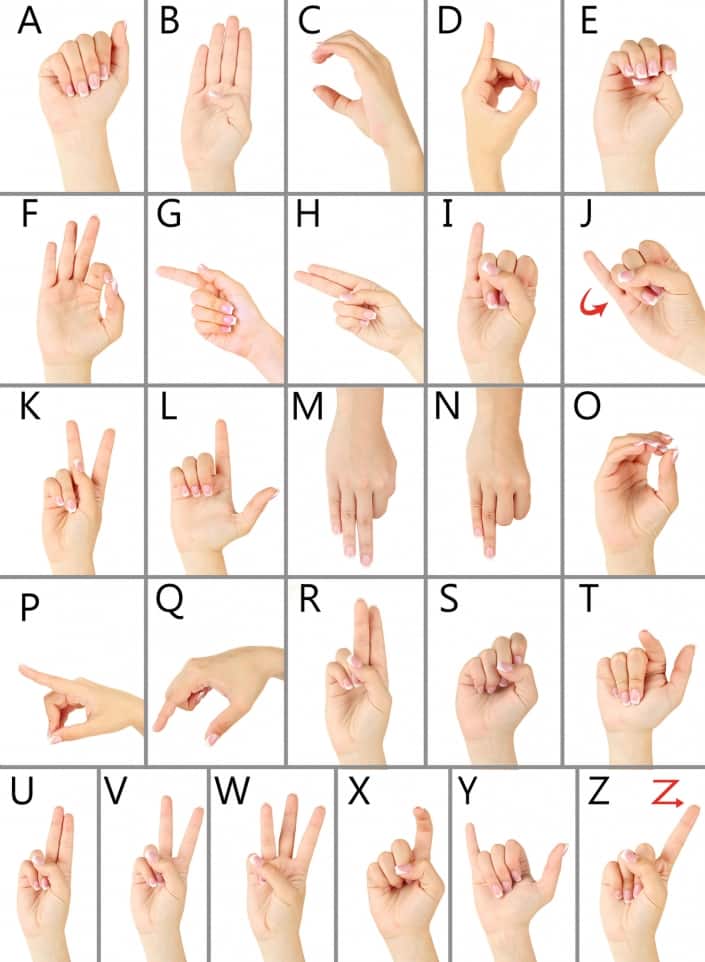 Mein Name und Name meiner Mitschüler in der Gebärdesprache
2020-1-SK01-KA226-SCH-094350
‹#›
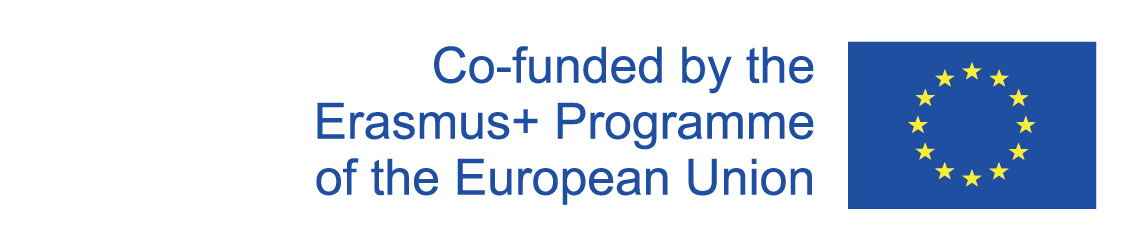 2
Menschen in der Gesellschaft
Menschen, Länder, Sprachen
2020-1-SK01-KA226-SCH-094350
‹#›
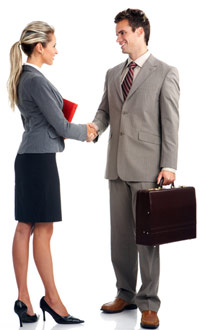 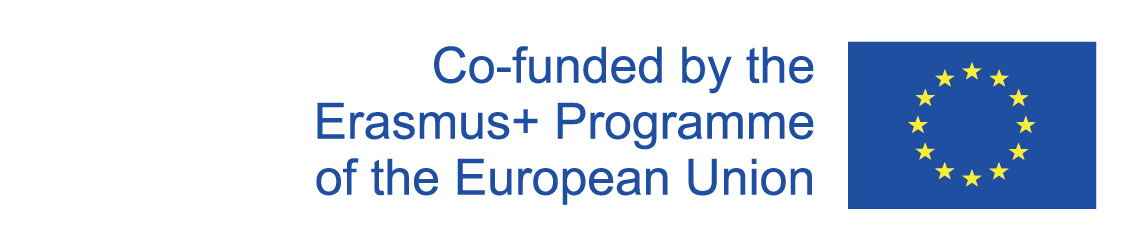 Ausländerin in der Schweiz
Es gibt vier Sprachen mit ihrer Traditionen
Lückentext  - Es gibt vier Sprachen mit ihren Traditionen
2020-1-SK01-KA226-SCH-094350
‹#›
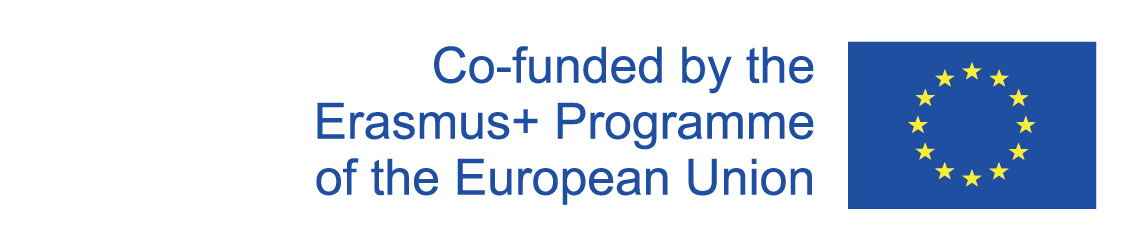 Grüße und Verabschiedungen

Siezen oder Duzen?

Sie? Du?
2020-1-SK01-KA226-SCH-094350
‹#›
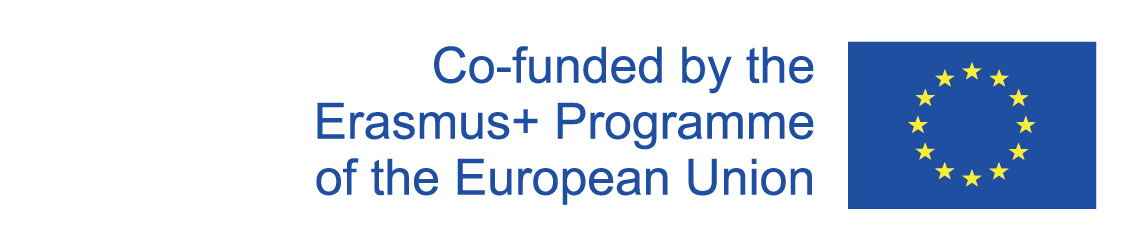 R E S O U R C E S
https://youtu.be/j7773_a8oyw
https://www.deutsch-perfekt.com/deutsch-lesen/es-gibt-vier-sprachen-mit-ihren-traditionen 
www.deutsch-perfekt.com/deutsch-lesen/es-gibt-vier-sprachen-mit-ihren-traditionen
www.pixabay.com
2020-1-SK01-KA226-SCH-094350
‹#›
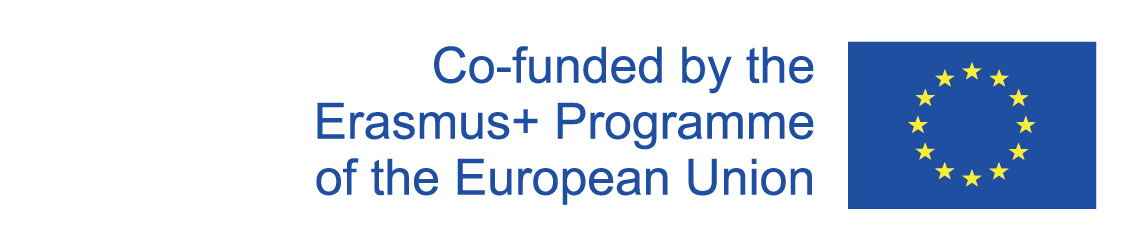 EN The European Commission's support or the production of this publication does not constitute an endorsement of the contents, which reflect the views only of the authors, and the Commission cannot be held responsible for any use which may be made of the information contained therein.
SK Podpora Európskej komisie na výrobu tejto publikácie nepredstavuje súhlas s obsahom, ktorý odráža len názory autorov, a Komisia nemôže byť zodpovedná za prípadné použitie informácií, ktoré sú v nej obsiahnuté.
2020-1-SK01-KA226-SCH-094350
‹#›